AG SESSIONCOMMITTEE CHAIRS
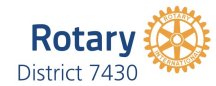 Rotary District Training Assembly, April, 2022
Thank you!
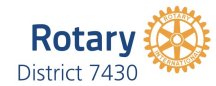 Rotary District Training Assembly, April, 2022
[Speaker Notes: Before we get started– I just want to say a real heart felt thank you to all of you for taking on the positions of Assistant Governor and Committee Chairs.  I understand completely that we all have busy lives--- your service and commitment to Rotary is very much appreciated– and in this next year we are all going to work together as a real team to get everyone back to some type of “normalcy” , getting our members more engaged , make progress and have lots of fun in doing so.  In this next year, we also want to focus on supporting you in your positions, as well as doing what we can to make your job simpler-  

Less meetings,
Less micro managing
Less information

Need to put the work in to bring all together.   Chain of command.]
Assistant Governor key areas
Support the clubs in your area in whatever they need– resources are available to you for help.
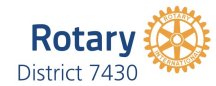 Rotary District Training Assembly, April, 2022
Assistant Governor key areas
Meet quarterly with your Presidents– share ideas and happenings- try joint club activities.  Keep in communication with your Club Presidents to get to know them and assist as needed. Attend club events when possible.
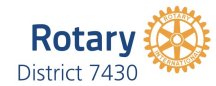 Rotary District Training Assembly, April, 2022
Assistant Governor key areas
Pertinent Emails will come out from the DG to All PE’s , AG’s and Committee Chairs with key items to focus on and communicate to clubs. Promote all activities.  
Timely response is expected.  Your help is appreciated.
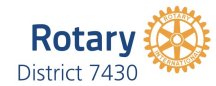 Rotary District Training Assembly, April, 2022
Assistant Governor key areas
Attend the in-person District Leadership Team meetings quarterly and provide report.
Streamline your reports – highlight the overall picture of your area, give examples of positive club activities
Report on club challenges.  Don’t forget to ask your other AG’s for guidance and support
I am always available.
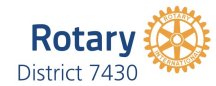 Rotary District Training Assembly, April, 2022
Assistant Governor key areas
Attend all the DG governor visits and introduce the Governor. Governor will attend board meeting – before or after regular meeting– please confirm with clubs.
Make sure PE’s understand DG visit protocols.
Encourage clubs to have good attendance for the visit
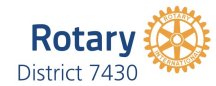 Rotary District Training Assembly, April, 2022
[Speaker Notes: I will be providing the final list– as well as outline for meetings, my bio intro –]
Assistant Governor key areas Summary
Support Your clubs
Start looking for your replacements for future
Assist clubs in future leadership
Attend the in person quarterly meetings with reports- we will share ideas
Use the district support and committees– use the help available
ALL Clubs to enter the goals in Rotary Club Central
Let’s have fun together and enjoy 2022 2023
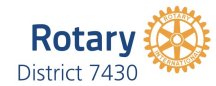 Rotary District Training Assembly, April, 2022
Assistant Governor Communications
Use of communication APP’s – What’s APP?  Suggestions
Regular Text instead of emails for quick turn around
Group Text Distribution list
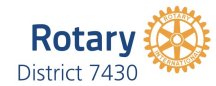 Rotary District Training Assembly, April, 2022
District Committee Chairs
Support our AG’s and clubs
All Committees to have goals
Offer to come to clubs for presentations
Report monthly on your activities– Attend in person quarterly meetings so we can share ideas
Communicate what you are doing– have info for the monthly newsletter.
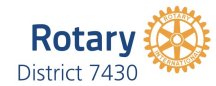 Rotary District Training Assembly, April, 2022
[Speaker Notes: Committee Chairs: you are the “heart and soul” of support to our district– our leadership team, AG’s, club leadership and members for all of the types of service we offer and support
Let’s really work together for each committee to be known for outstanding work and support.]
Our District 2022 2023 Strategic Action Plan
Our Format from  RI includes:
Expand Our Reach
Ability to Adapt
Increase Our Impact
Member Engagement
Other Goals
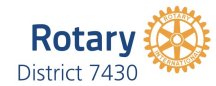 Rotary District Training Assembly, April, 2022
[Speaker Notes: In developing our Goals, The Format from RI includes:


Now let’s look at our District Goals– you can then use to adapt and input your own club goals]
Our District 2022 -2023 Strategic Action Plan
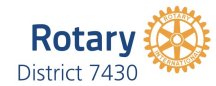 Rotary District Training Assembly, April, 2022
Expand Our Reach
Add 3 net new members per club: 135 new members in District
Add 2 new clubs including satellites
Continue Welcome To Rotary programs
Train in alternative club models
Hold at least 2 membership social events
Explore and Expand Rotaract Participation
Add 1 new Interact
Reconnect with past Rotarians for membership opportunities
Initiate an international service/fellowship project
Initiate a new Friendship Exchange
Re-engage Rotaplast for service opportunity
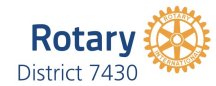 Rotary District Training Assembly, April, 2022
[Speaker Notes: IN PREPERATION FOR OUR YEAR, WE CONDUCTED A STRATEGIC PLANNING SESSION WITH A VARIETY OF ROTARIANS FROM ALL OVER THE DISTRICT.  NEW, SEASONED, PAST PRESIDENTS, AG’S ETC..  I USED THE INFORMATION WE GATHERED TO HELP DEVELOP THE ACTION ITEMS AND GOALS FOR THE COMING YEAR.   

THE FIRST IS EXPAND OUR REACH:  THIS FOCUSES ON MEMBERSHIP. 

LET ME HIGHLIGHT A FEW OF THESE

MEMBERSHIP AREA CHALLENGE – CONTEST.  DEVELOPING WITH OUR MEMBERSHIP TEAM.   PRIZES AND BRAGGING RIGHTS. 

WELCOME TO ROTARY – VIRTUAL AND IN PERSON]
Ability to Adapt
Each club to develop succession plan for continuity
Future leaders- work with AG’s and Presidents-Build the Bench of District level Leadership
Each club to identify PE for 2023-2024
Encourage club leaders and members to participate in District Activities
Education members on club runner, my rotary and learning center
Support DEI initiatives in all clubs-Develop statistics for club
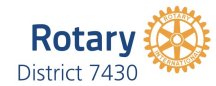 Rotary District Training Assembly, April, 2022
[Speaker Notes: AS PART OF MY CLUB VISITS,  I WOULD LIKE TO MEET WITH YOUR CLUB BOARD MEMBERS AND COMMITTEE CHAIRS.

I WOULD LIKE TO FOCUS ON LOOKING AT YOUR CLUBS SUCCESSION PLAN TO INSURE THAT THE PLAN FOR THE NEXT YEAR IS READY TO GO.   I AM ASKING THAT EACH CLUB WILL HAVE THEIR PRESIDENT ELECT IDENTIFIED BY THE MIDDLE OF OCTOBER. 

GOING THROUGH MY TRAINING, HEARING FROM DGE’S AROUND THE WORLD AND IN OUR OTHER DISTRICTS,  WE ARE FINDING THAT IT IS BECOMING MORE CHALLENGING TO GET PEOPLE INVOLVED IN LEADERSHIP ROLES IN THEIR CLUBS AND AT THE DISTRICT.    I WOULD LIKE TO SEE IF WE CAN DEVELOP THE BENCH OF LEADERS.  
80/20 RULE – 
BURN OUT

DEI – WELCOMING CLUB.]
Increase our Impact
Increase Public Image impact with training in additional forms of communication: Facebook, linked-in, twitter, snapchat, Blog
Sharing best practices with all clubs, ideas, events
Support all Youth Services Programs- increase student exchange by 15%,Camp Neidig 10%
Look to create a youth pipeline from communities to club and district programs
Roll out Journey to the next million with annual fund contributions in excess of $225,000
Increase Foundation Rotary Direct Giving by 15
Add 5 Paul Harris Society Members
Support Polio Eradication efforts with Purple Pinkie campaign of $50k
Rotary Club Central updates in 100% of clubs
Plan utilization of all Global Grant DDF and 80% of clubs to participate in District Grants
Conduct the first Stem Yea class and promote the next class
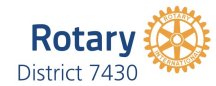 Rotary District Training Assembly, April, 2022
[Speaker Notes: INCREASE OUR IMPACT – HOW TO WE INTERACT WITH OUR COMMUNITY, AND THE WORLD

INCREASE OUR PUBLIC AWARENESS.   USE OF SOCIAL MEDIA.  CHANGE IN VIDEOS AND POSSIBLY SET UP A DISTRICT BLOG PROGRAM

YOUTH PIPELINE – HOW CAN WE GET COMMUNITY CENTER PROGRAMS ALIGNED WITH ROTARY CLUB PROGRAMS FOR YOUTH.   

CONTINUED FOUNDATION TRAINING –  EXPLAIN MILLION DOLLAR JOURNEY IN 2016
ROLL OUT OF JORNEY TO THE NEXT MILLION

PURPLE PINKIE – NEW VENUE, NEW CLUBS – LEHIGH VALLEY PASSPORT - LEAD]
Membership Engagement
Promote welcoming environment for all club members and new members, guests
Promote in person social and service get togethers between clubs
Promote education and club involvement for all members
Offer at least 3 training/education session for all members on topics of interest to all Rotarians
Focus on Retention of members- provide club support/best practices
Continue with Rotary District Day of Service: 3 new environmental projects in the district
Continue with District Wide 4 Way speech contest
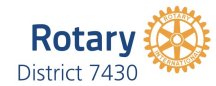 Rotary District Training Assembly, April, 2022
[Speaker Notes: TELL – AG STORY ABOUT GOOD CLUB, BUT IF A PROSPECTIVE MEMBER, THEY WOULDN’T JOIN.   CLUB DIDN’T SEEM ENTHUSATIC OR FUN.  JUST RAN THROUGH THEIR NORMAL ROUTINE. 

RETENTION OF MEMBERS – HARD ENOUGH TO GET THEM, KEEP THEM INTERESTED AND ENGAGED

ENVIROMENT COMMITTEE – CHALLENGE CLUBS TO COME UP WITH 3 NEW ENVIROMENTAL PROJECTS – CAN WORK WITH OTHER CLUBS. 

DG MONTHLY FELLOWSHIP GATHERINGS –  DIFFERENT VENUES AND AREAS]
Other Goals
Have more in person events including club meetings
Encourage Club President to Strive for the Presidential Citation-talk about DG citation
Have a great district conference with attendance of 300
Encourage SERVICE WITH FUN FUN FUN
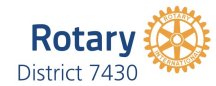 Rotary District Training Assembly, April, 2022
District Communication/Education
Monthly President e-mails with key focuses for that month and upcoming events
Quarterly meetings with your AG by Area– very helpful

Monthly newsletters– A district newsletter will come out each month , the first week of the month- due dates for articles  will be sent to all PE’s Committee Chairs for the last week of each month.  You can showcase an event, a project and other news
Welcome to Rotary–  for new members and others will Continue Quarterly
DG Videos– approximately once per quarter.
Every other month/quarterly– Various Education opportunities
Events– Events may be advertised more often to encourage participation
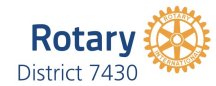 Rotary District Training Assembly, April, 2022
[Speaker Notes: Based on the feedback that you all have given us in our discussion and survey– we are going to try and focus our communications to make things simpler and more concise for you all .– then go through the ideas.]
KEY DATES AND EVENTS
CONFIRM DG VISITS  BY  May 15 If you have not done so.  Please let your AG know
ROTARY CLUB CENTRAL GOALS IN BY: MAY 15th.  AG’s will be following up with you. 
GRANT APPLICATIONS – EXTENDED NOW TO APRIL 25- GET THEM IN SOONER
2021- 2022 DISRICT CONFERENCE– APRIL 22- 24
ROTARY DAY OF SERVICE: APRIL 30
STEM YEA FUND RAISER APRIL 30
ROTARY INTERNATIONAL CONVENTION IN HOUSTON JUNE 4-8
DISTRICT CHANGEOVER: JUNE 28TH   REGISTRATION OPEN.  I AM AVAILABLE FOR CLUB CHANGE OVERS AS WELL. 
OCTOBER 15: POLIO RACE TO ZERO: PURPLE PINKIE
NOVEMBER 5: FOUNDATION SEMINAR
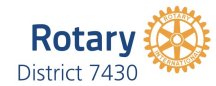 Rotary District Training Assembly, April, 2022